Mega Goal 1.2
Unit 2Take My Advice
Reading
By : Entisar Al-Obaidallah
Lesson Objectives
List junk food attractive ingredients.
List factors that lead to addiction to junk food.
Find signs of junk food addiction .
Answer some questions .
Discuss reasons to change eating habits.
Discuss ways to stick to decision
Warm up
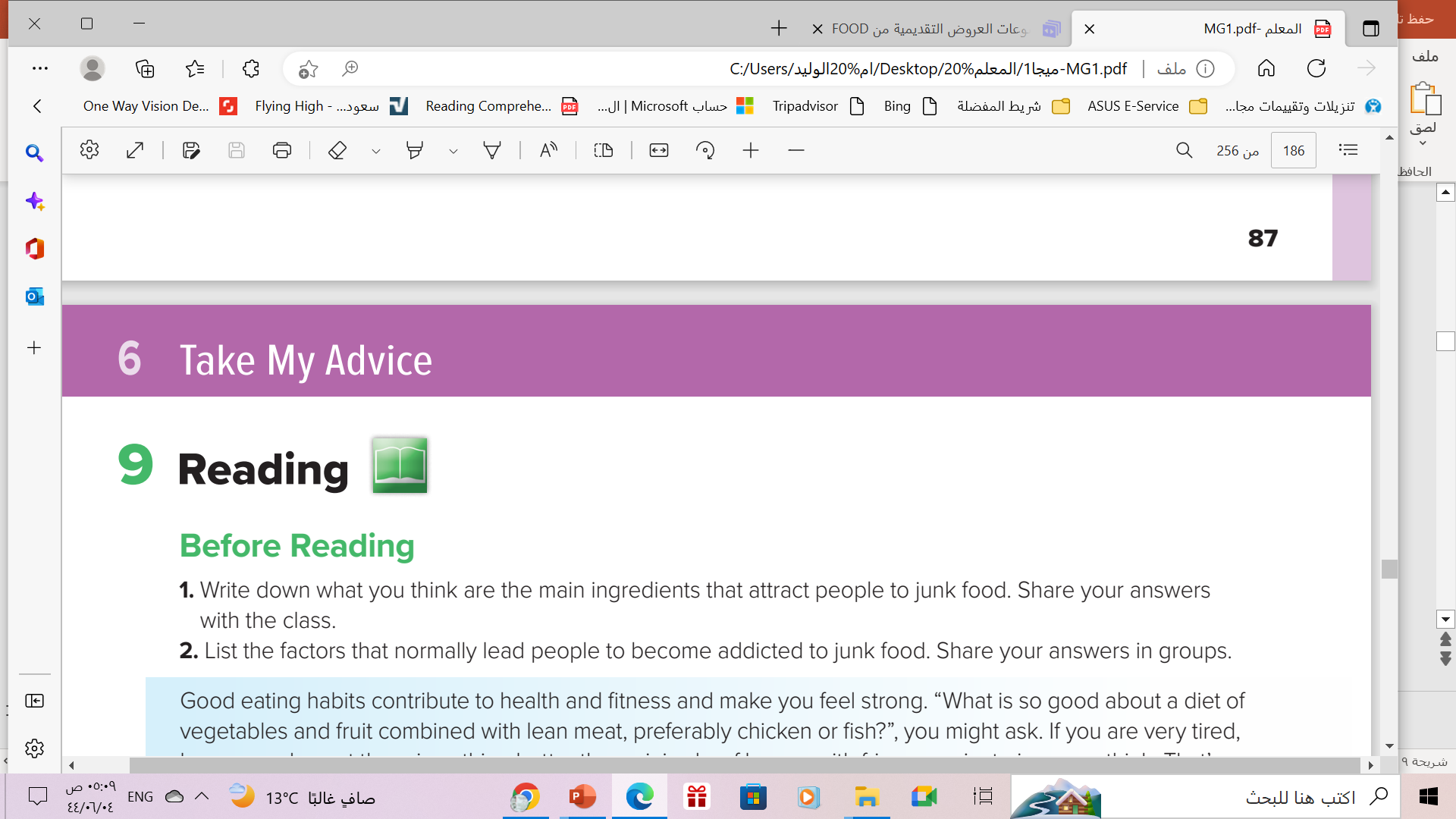 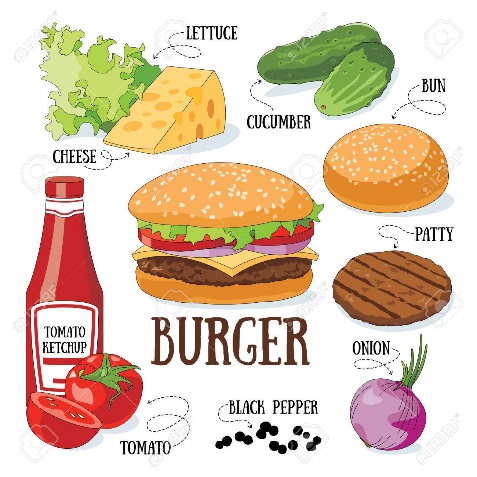 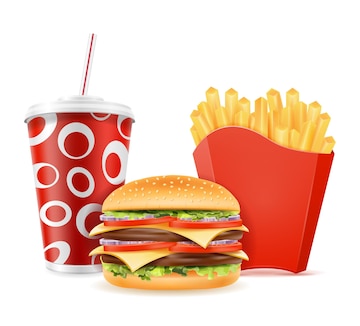 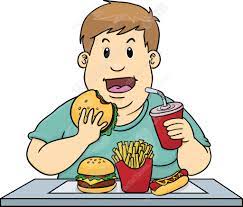 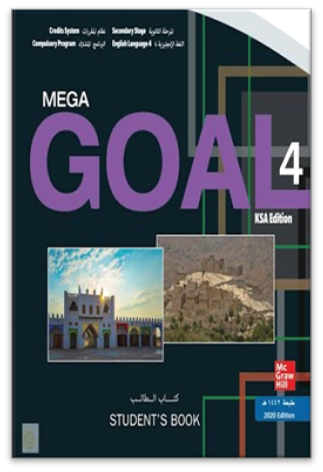 Book Open
Page (  24  )
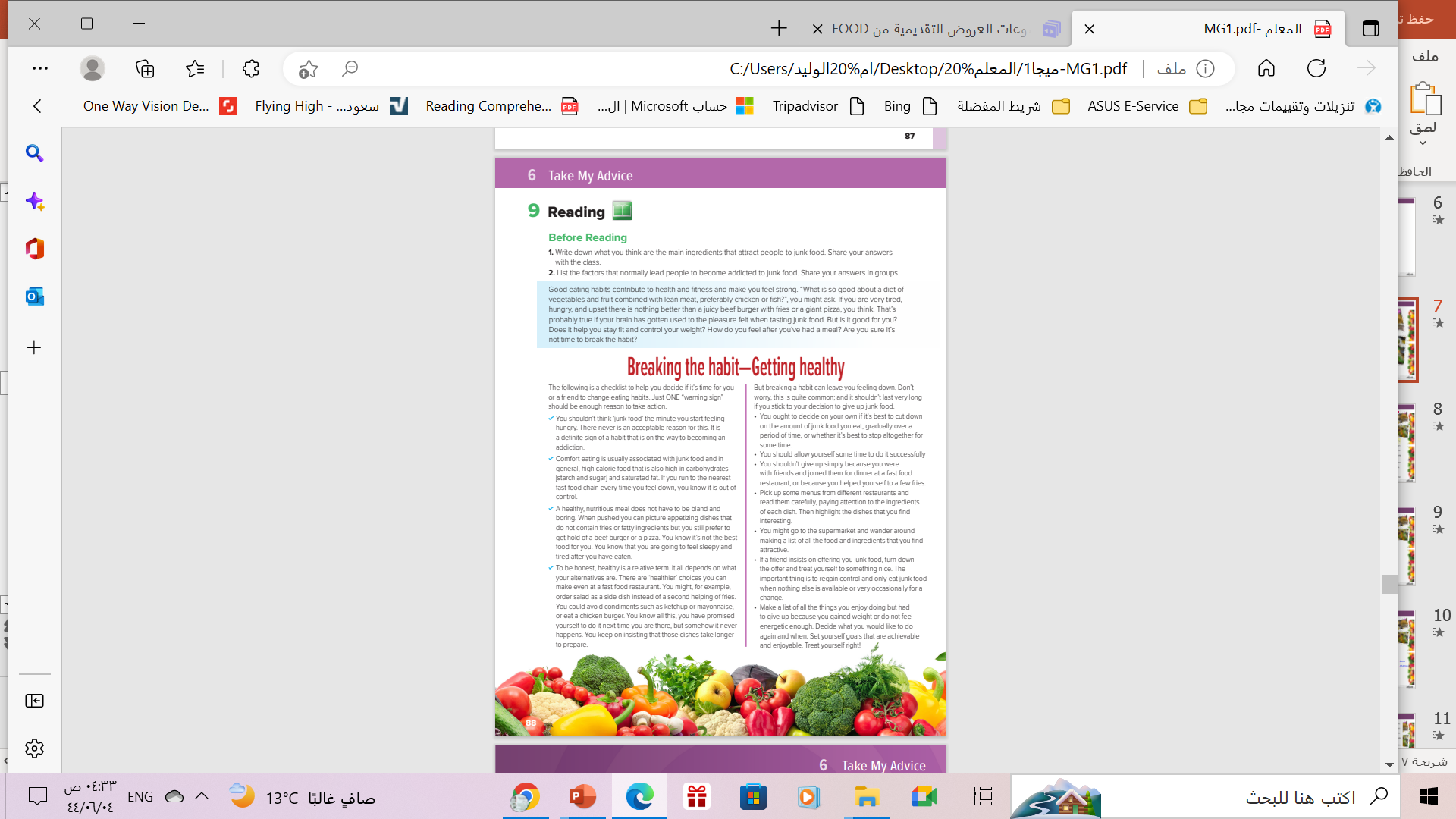 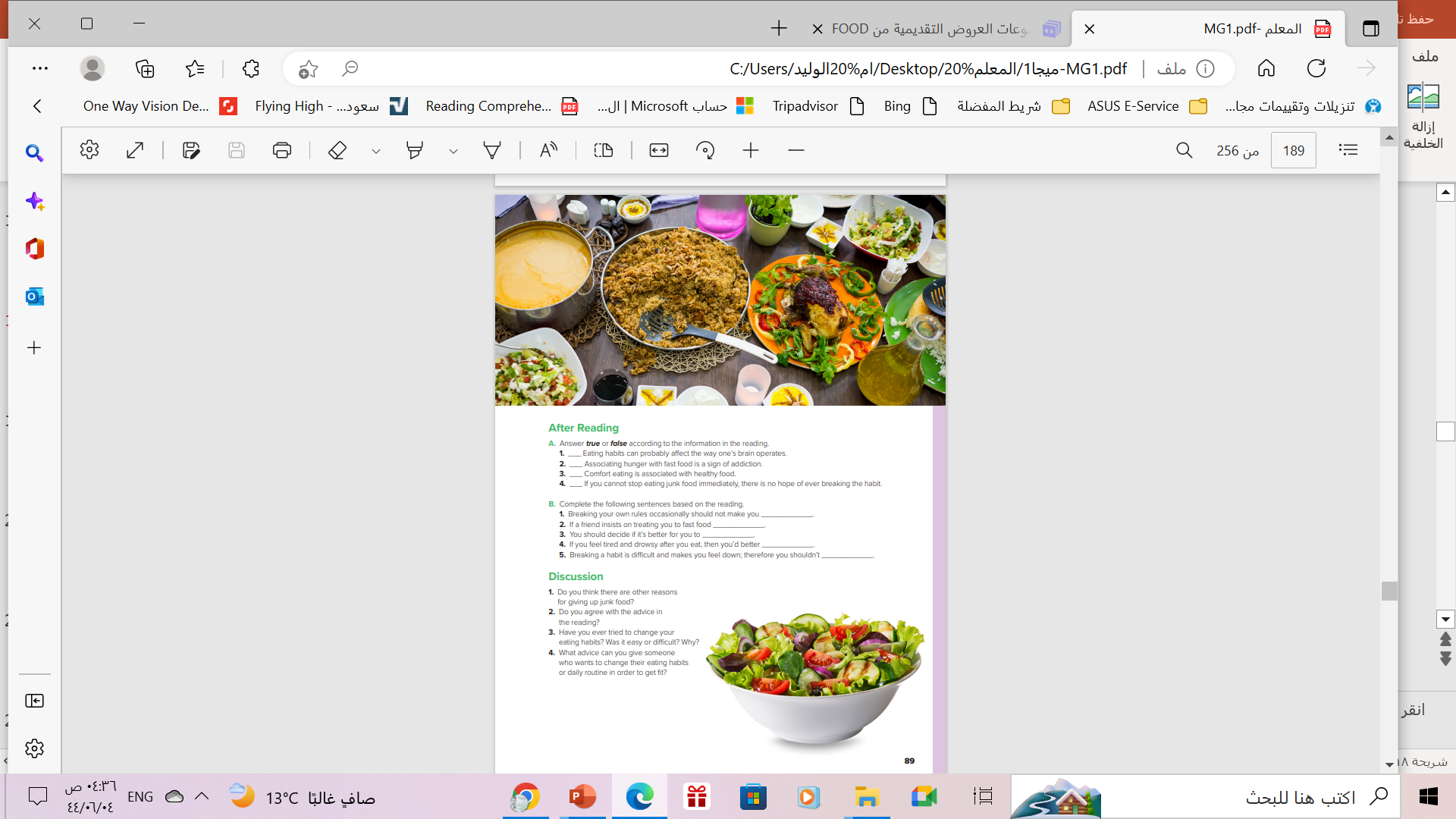 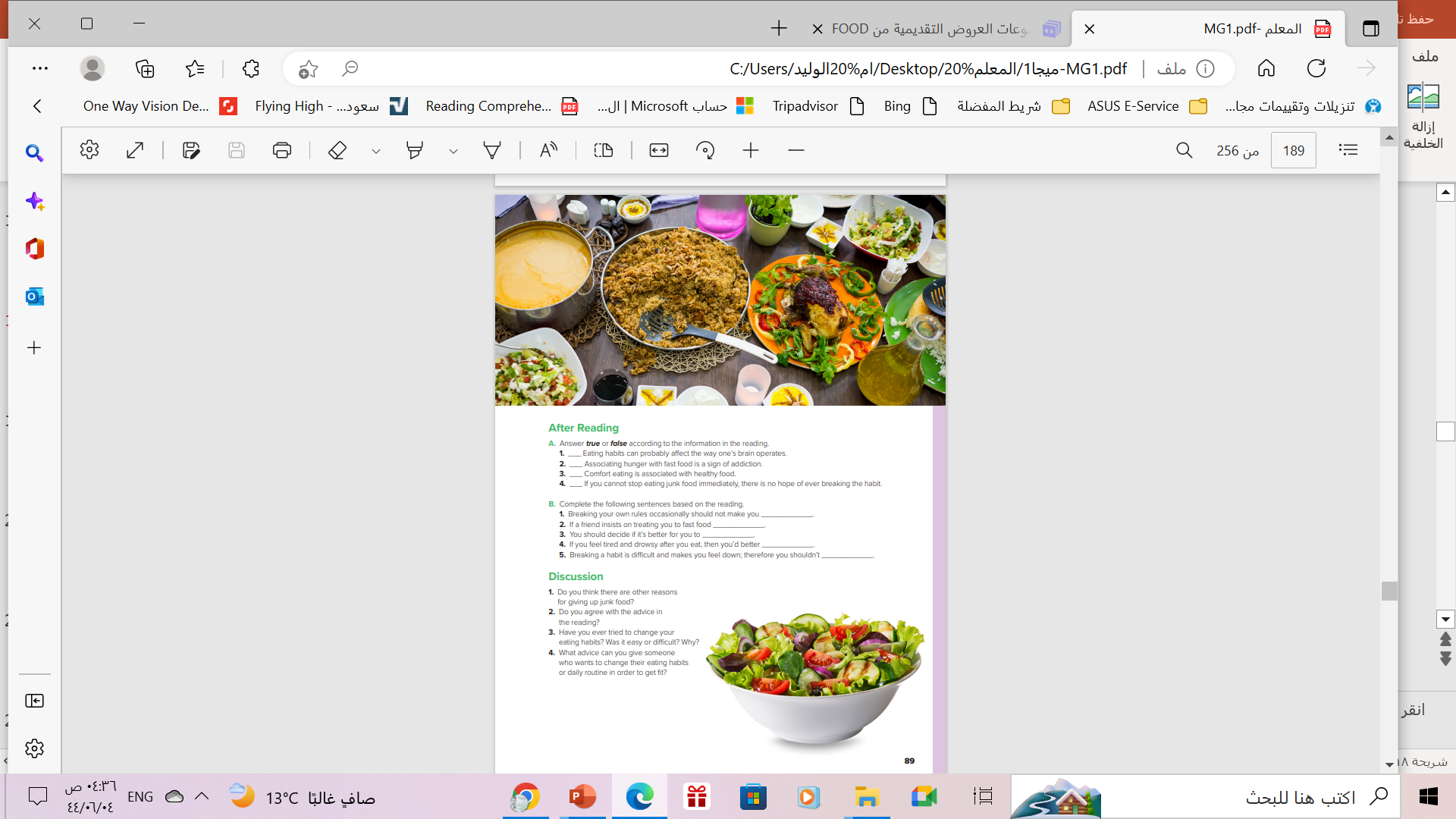 1
2
What’s the title?
How many sections are there ?
What does the pictures show?
3
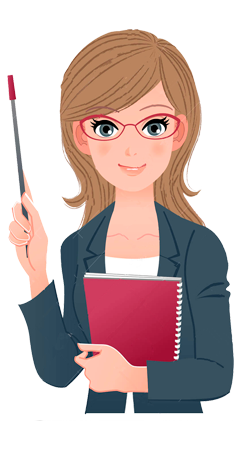 Breaking the habit—Getting healthy
Three sections
Vegetables & fruits , salad, soup and rice .
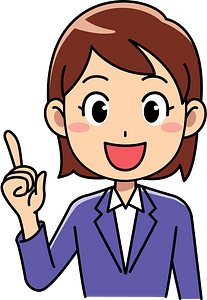 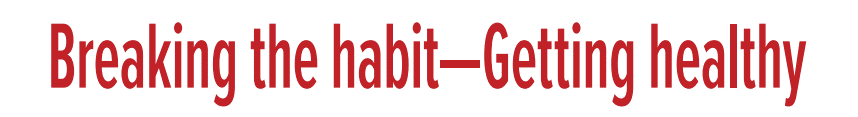 What does the title mean?
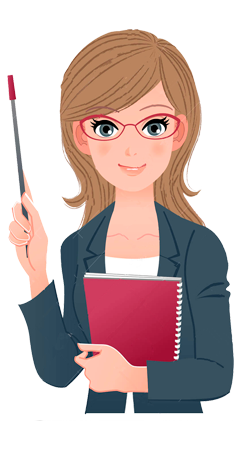 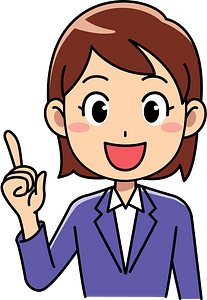 stop eating junk food in order to become healthy .
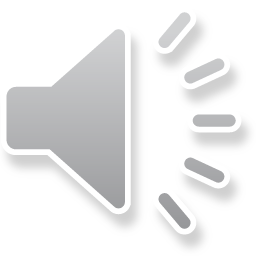 1
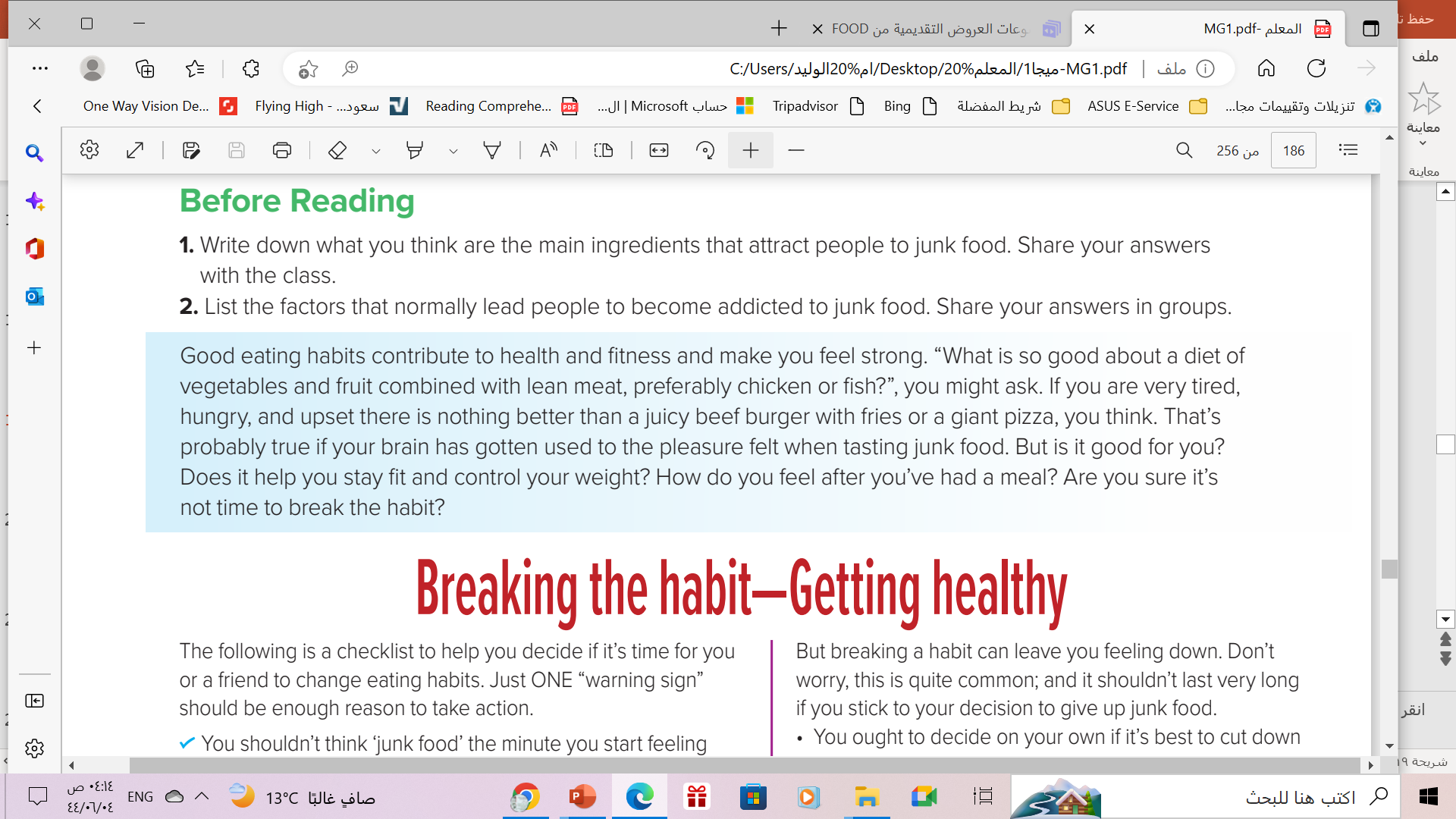 What is the main idea of this section?
What is so good about a diet of vegetables and fruit combined with lean meat?
What is so good about a diet of vegetables and fruit combined with lean meat?
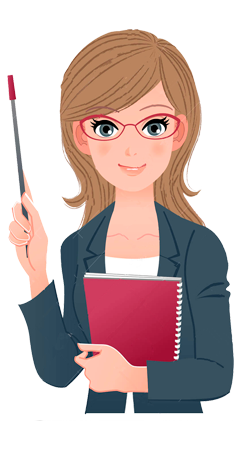 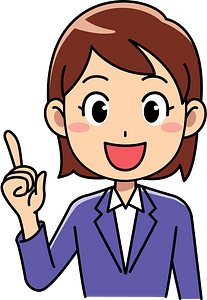 Good eating habits
make you feel strong
make you feel strong
2
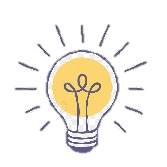 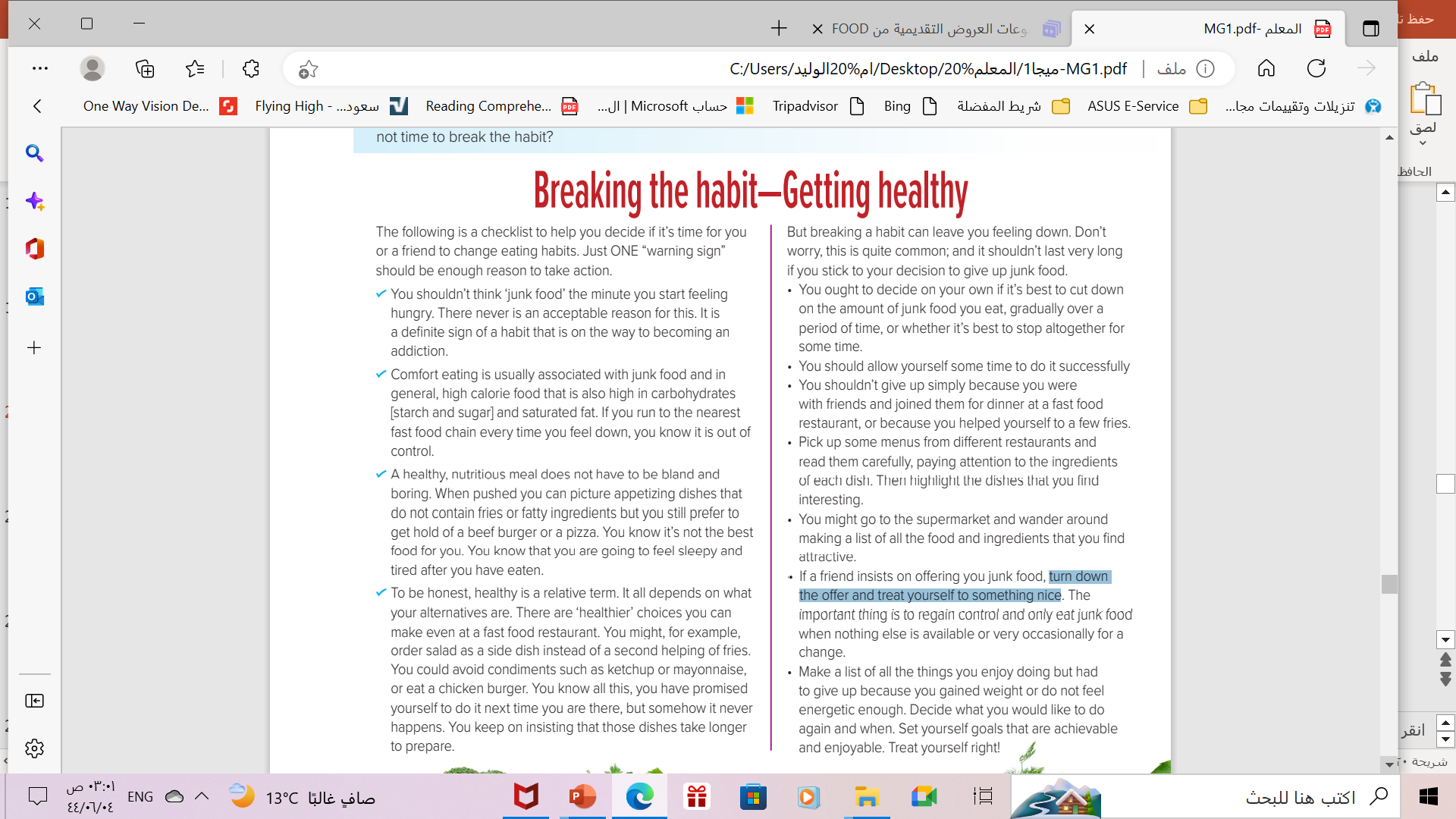 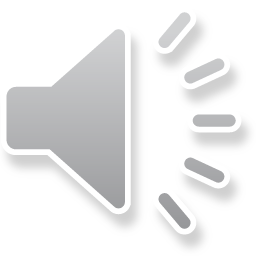 What is  
this section about?
Is Associating hunger with fast food a sign of addiction ?
Is comfort eating is associated with healthy food?
Give examples of condiments ?
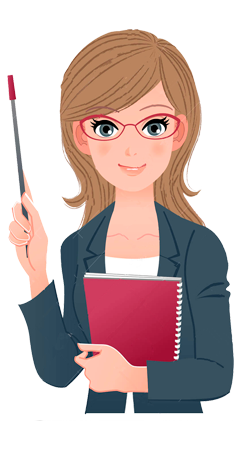 Reasons to change eating habits
Yes . It is a definite sign of a habit that is on the way to becoming an 
addiction
No . Comfort eating is usually associated with junk food .
such as ketchup or mayonnaise
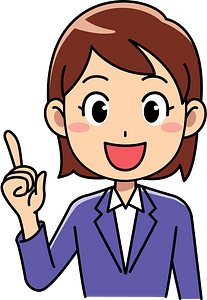 3
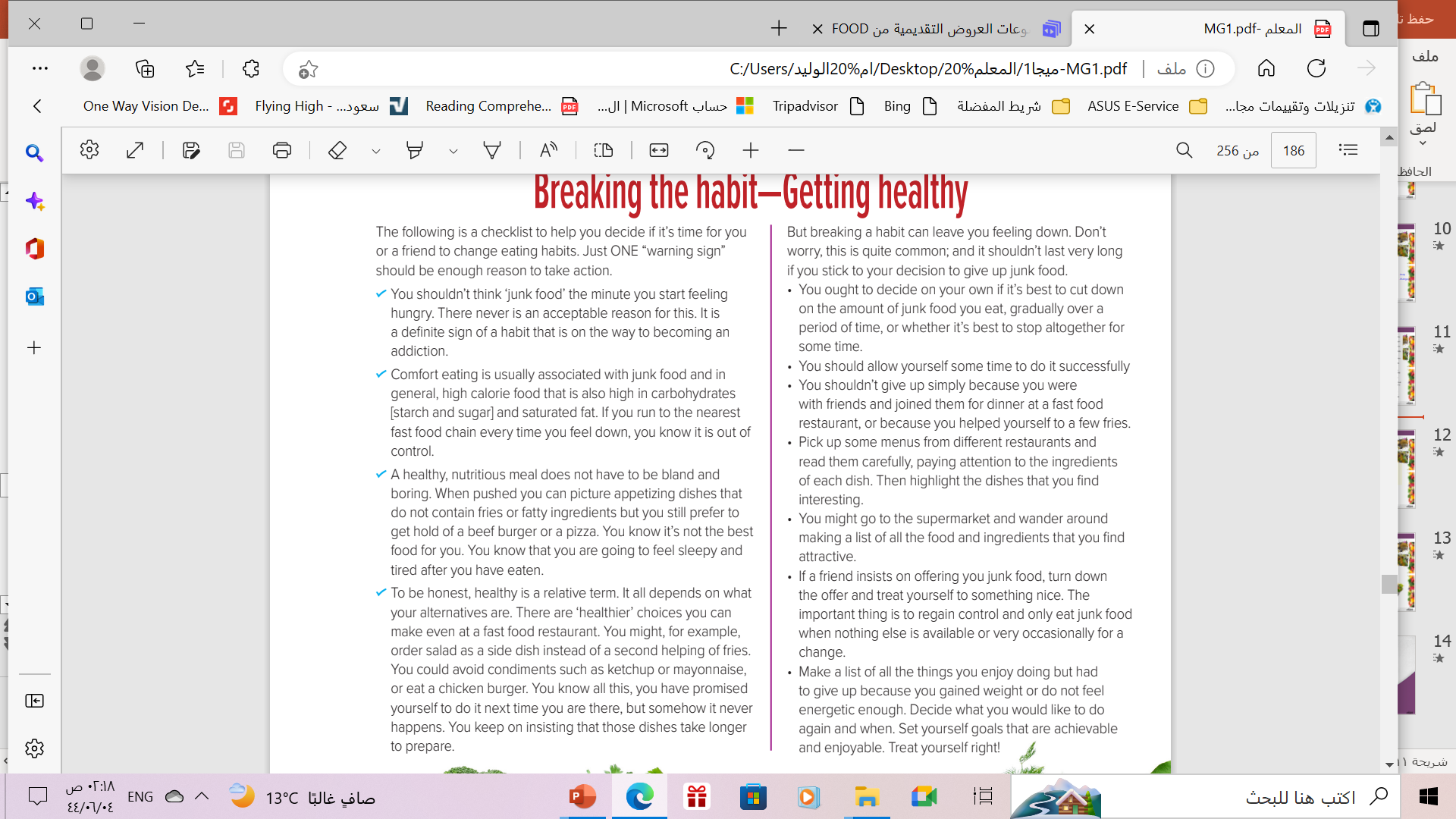 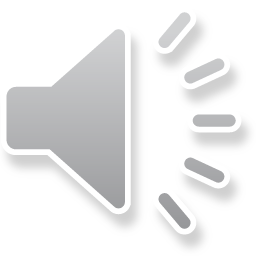 turn down = refuse
What is  
this section about?
What do you do if a friend insist on offering
You junk food ?
ways to stick to your decision
turn down the offer and treat yourself to something nice
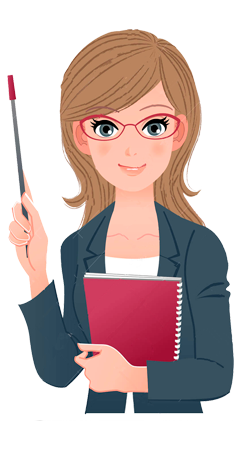 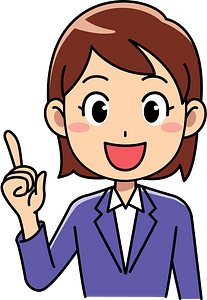 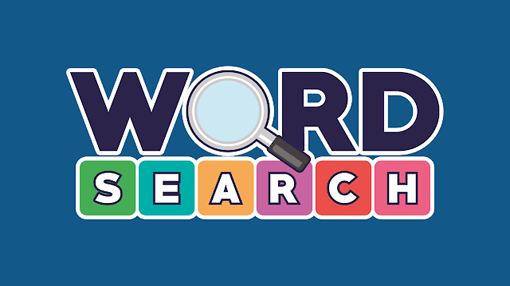 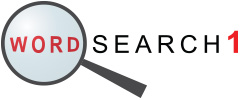 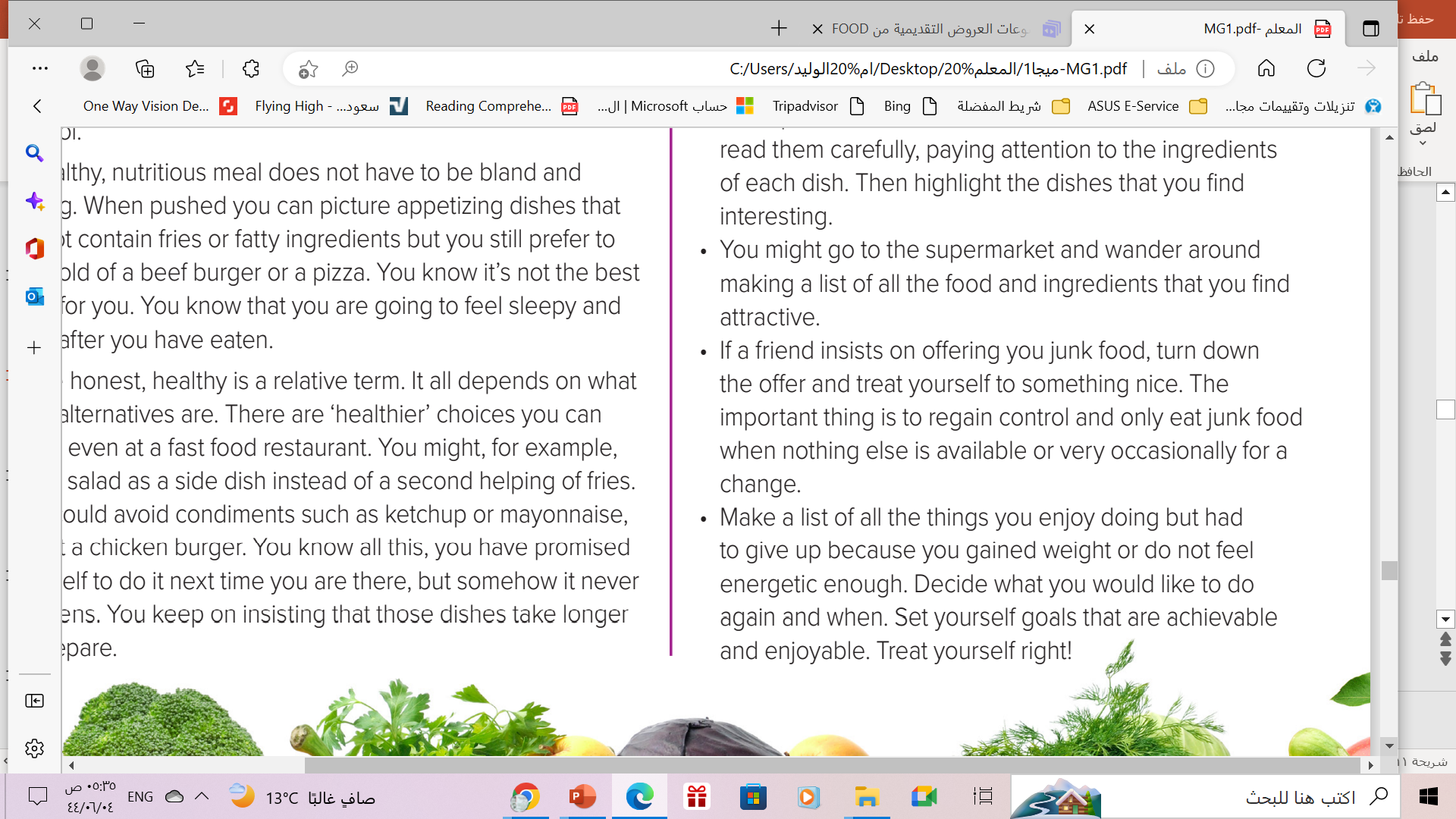 Find a word means …
the things that are used to make a particular food
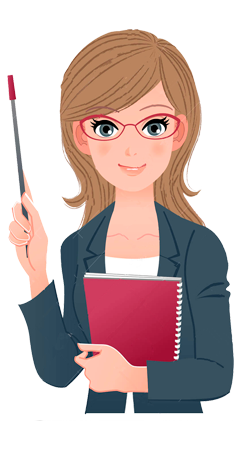 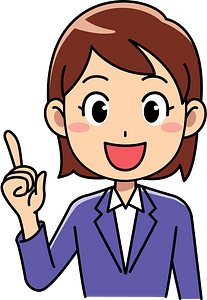 ingredients
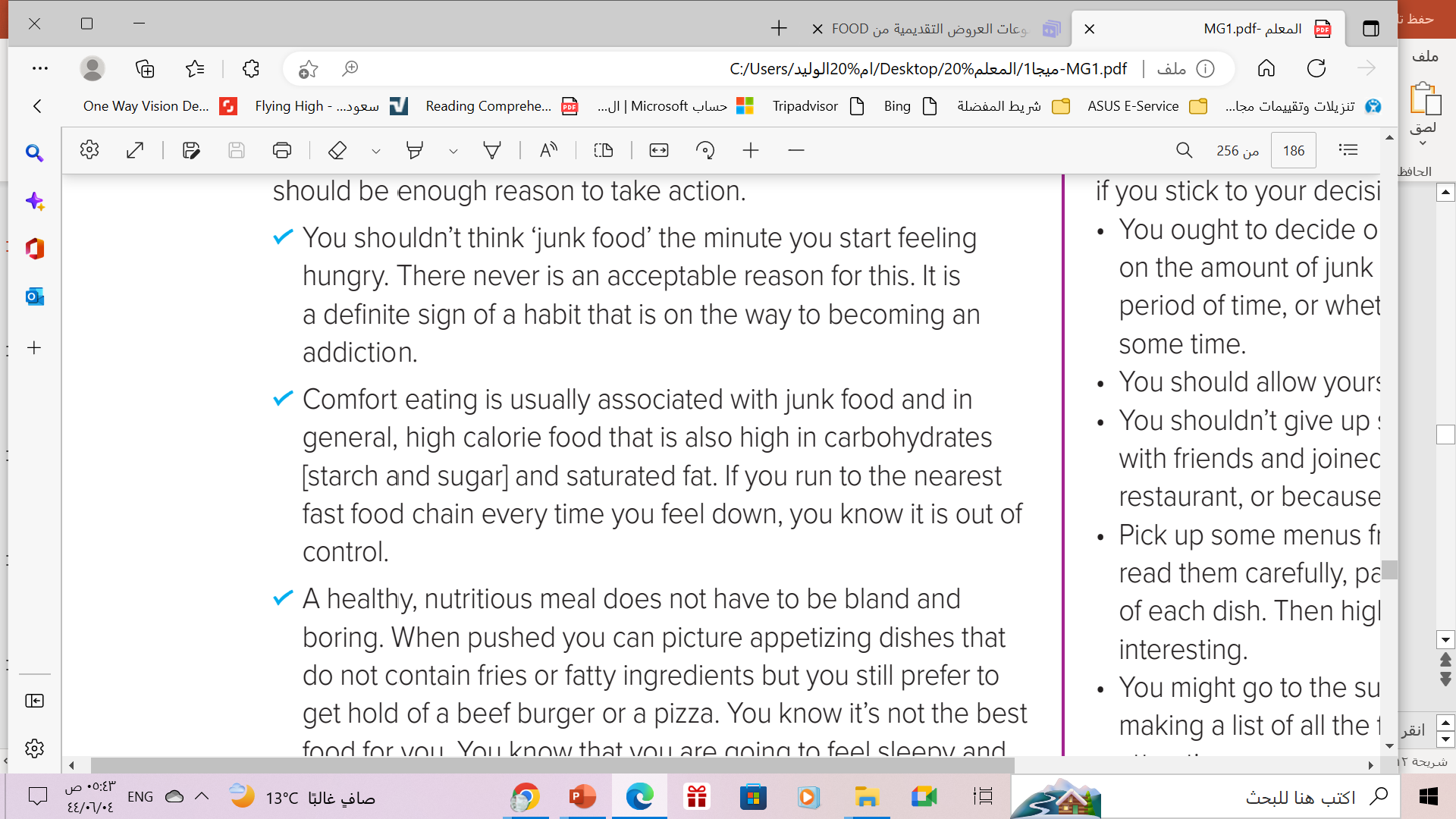 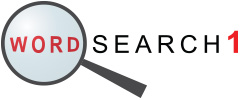 Find a word means …
having unhealthy food often when we feel stressed, bored, or lonely
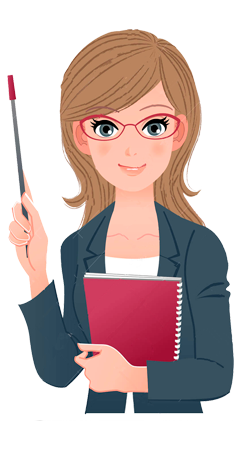 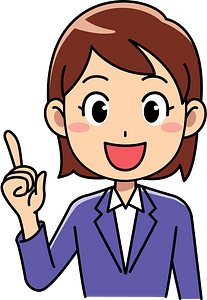 comfort eating
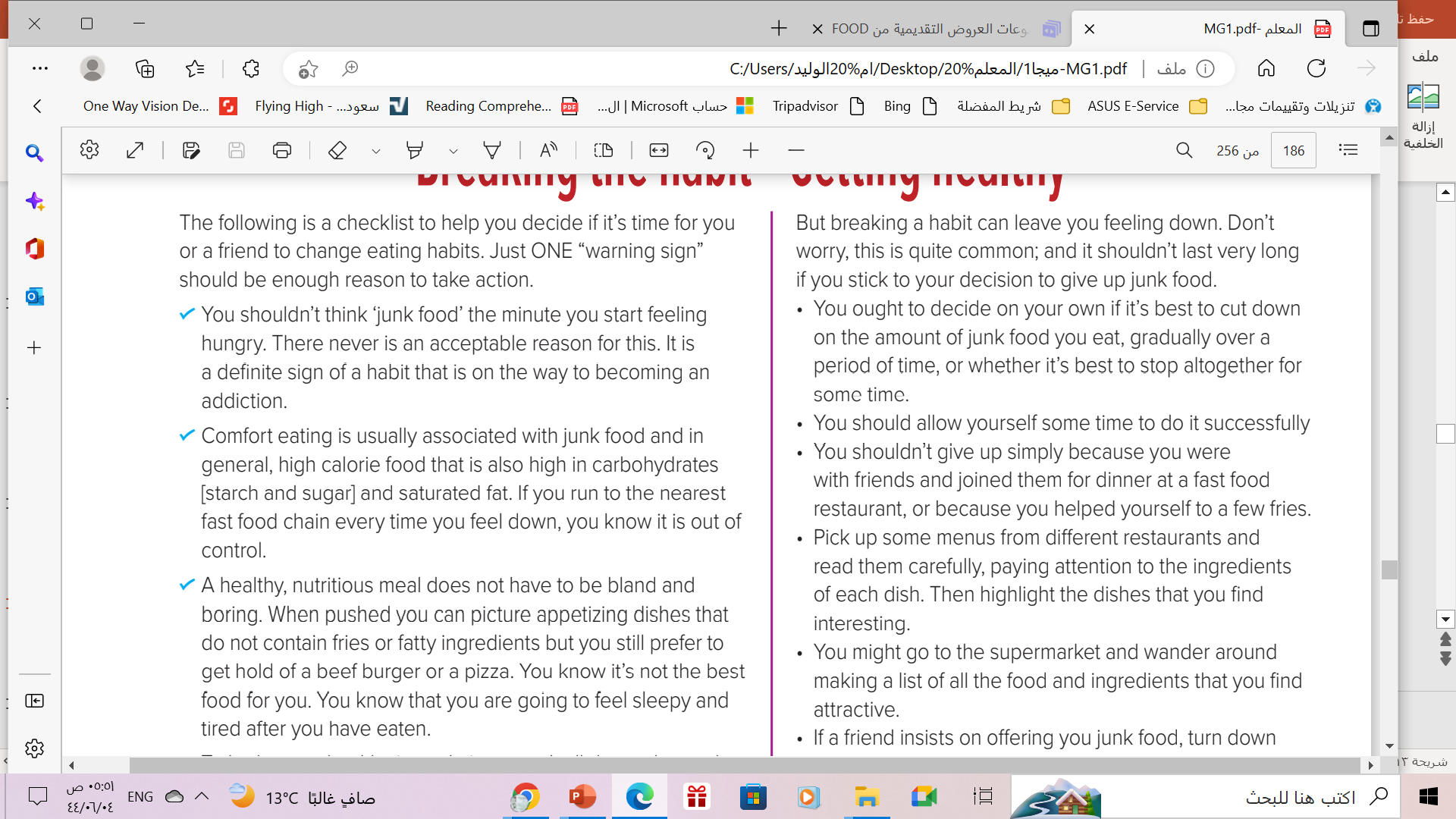 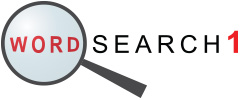 Find a word means …
liking to do something so much you don’t want to stop it
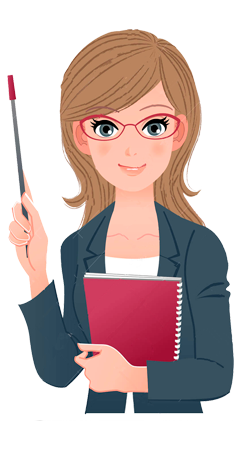 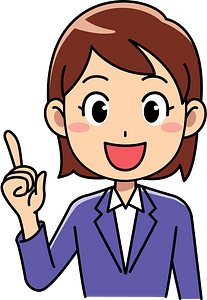 addiction
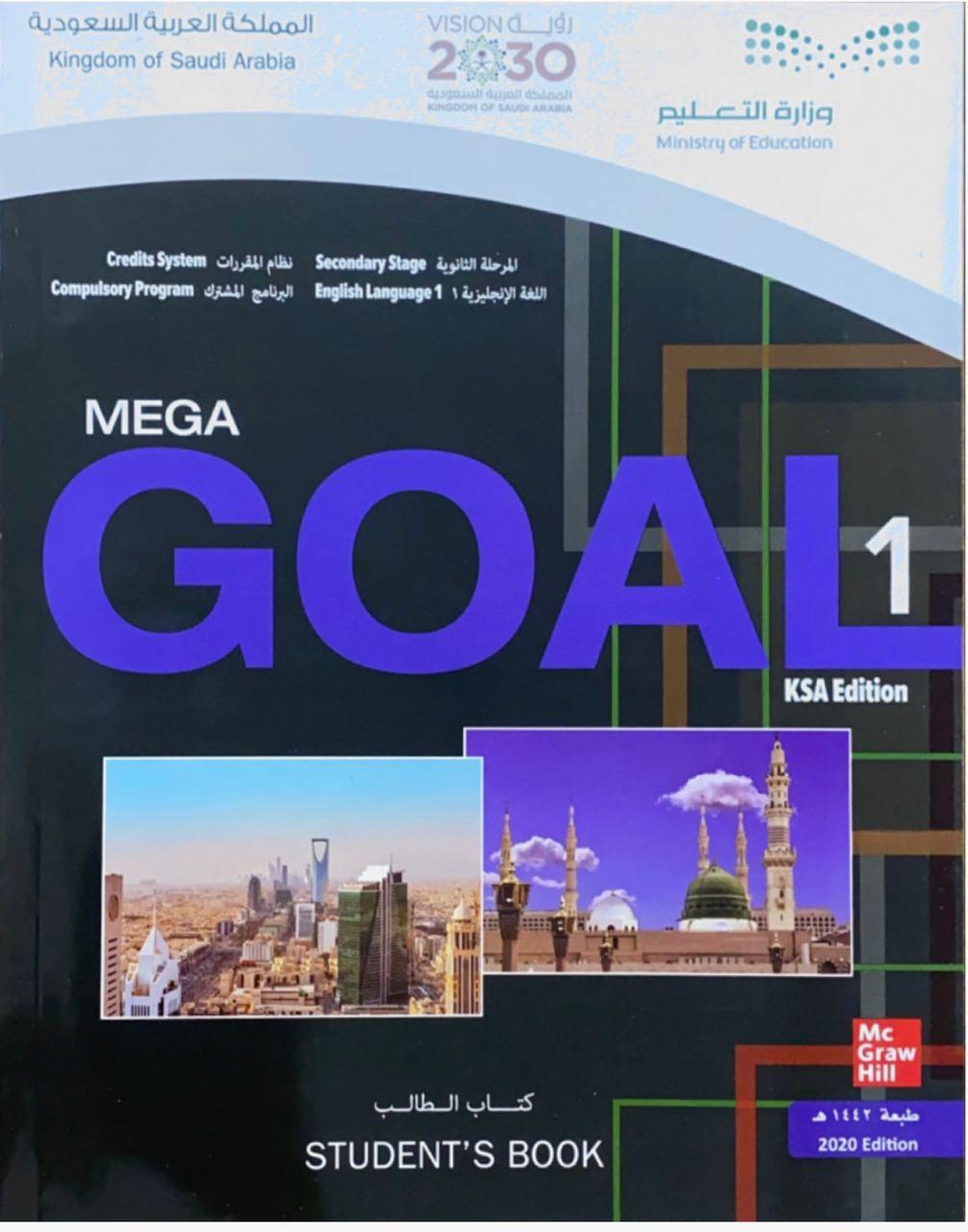 Book Open
Page (  25  )
After Reading
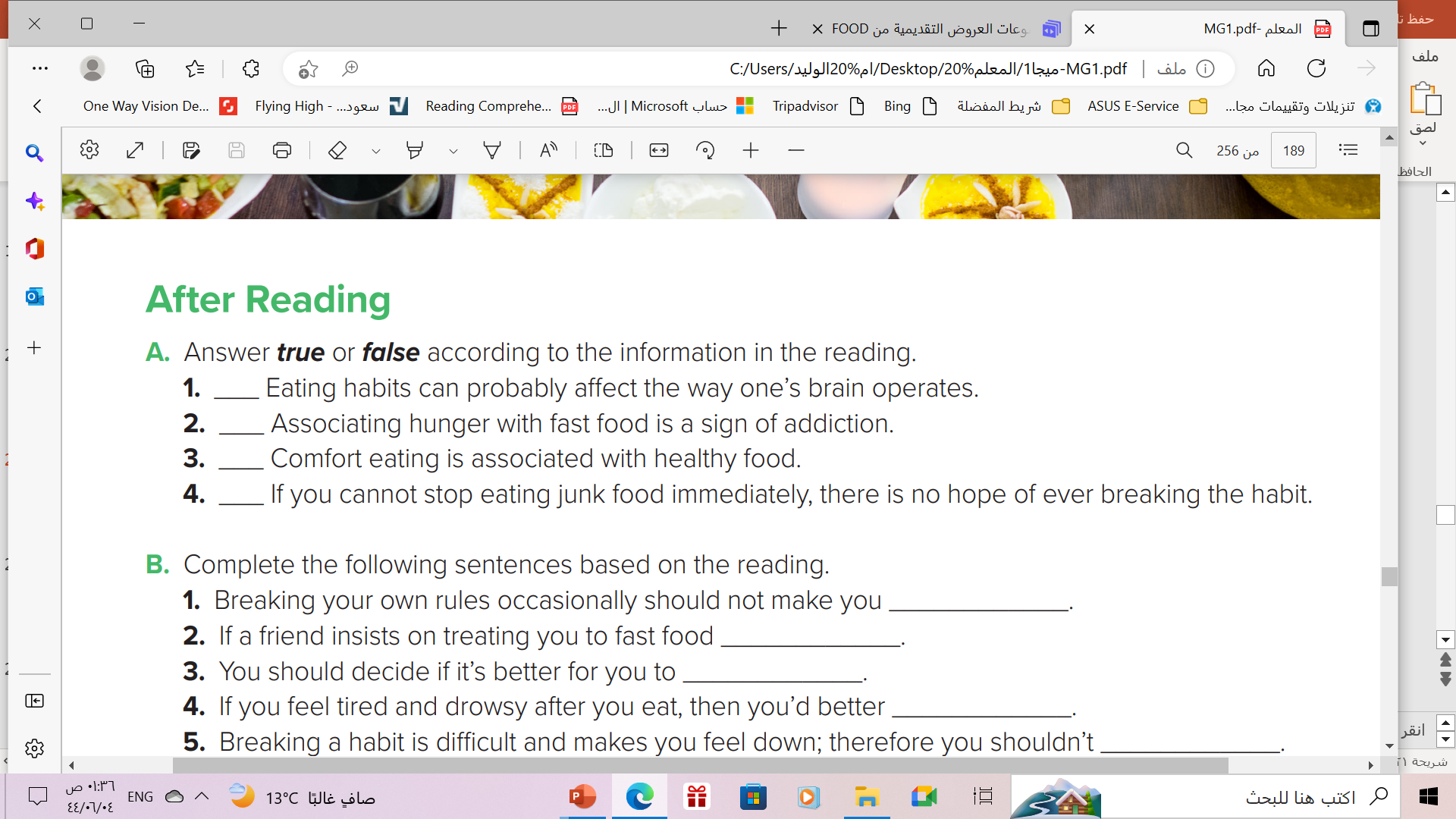 T
T
F
F
After Reading
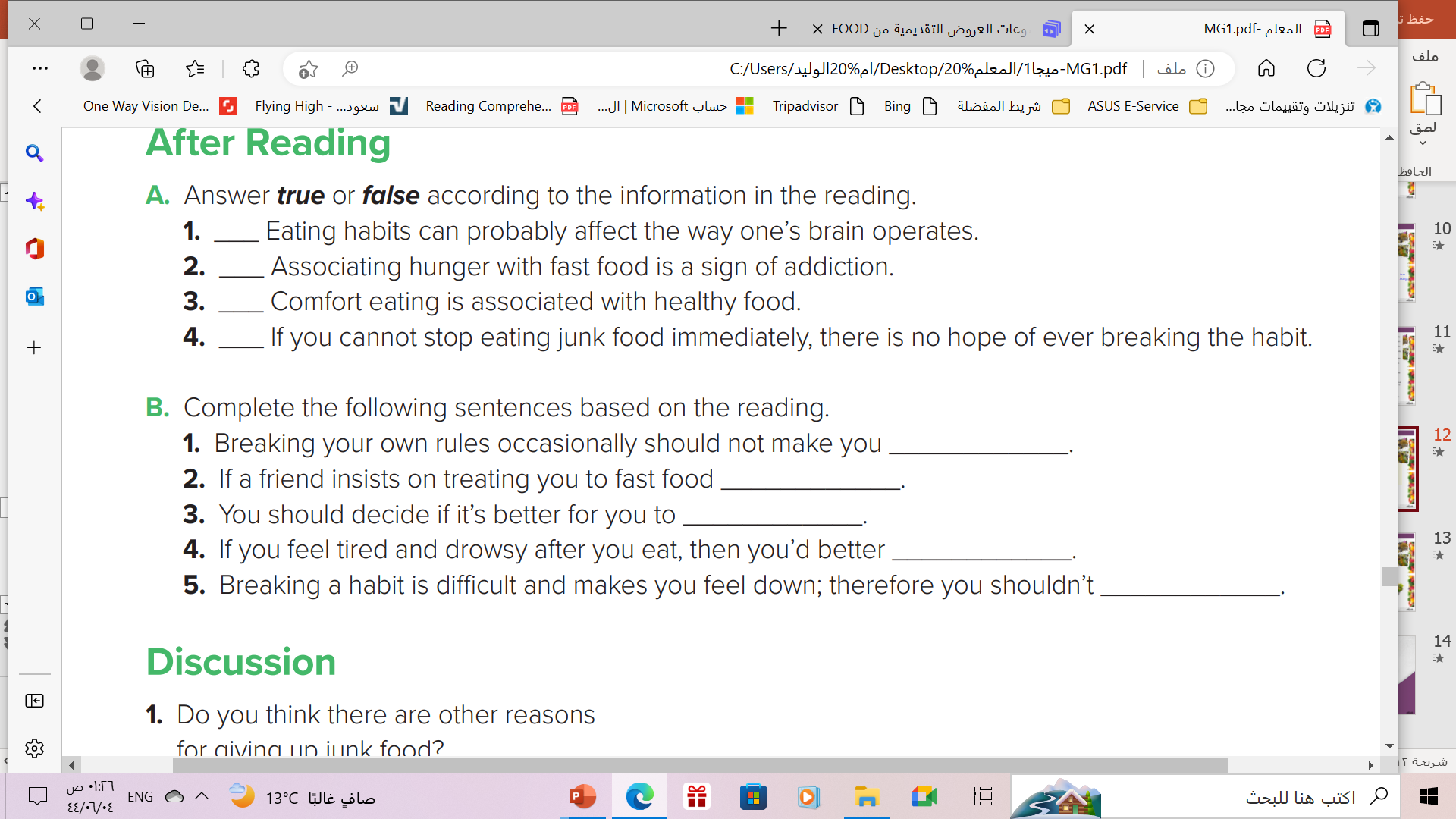 worry
turn it down
cut down food gradually or altogether.
change your eating habits
give up
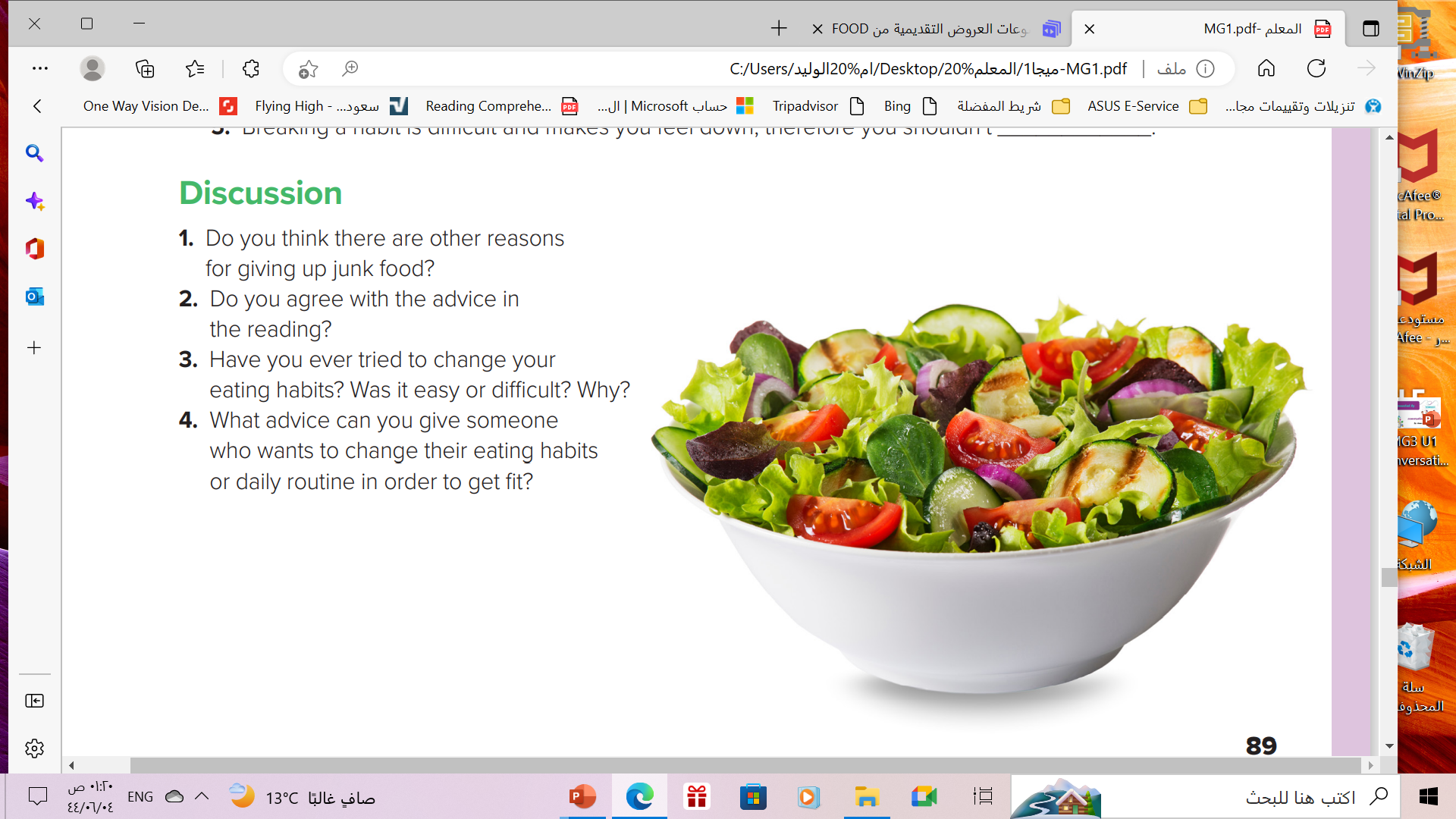 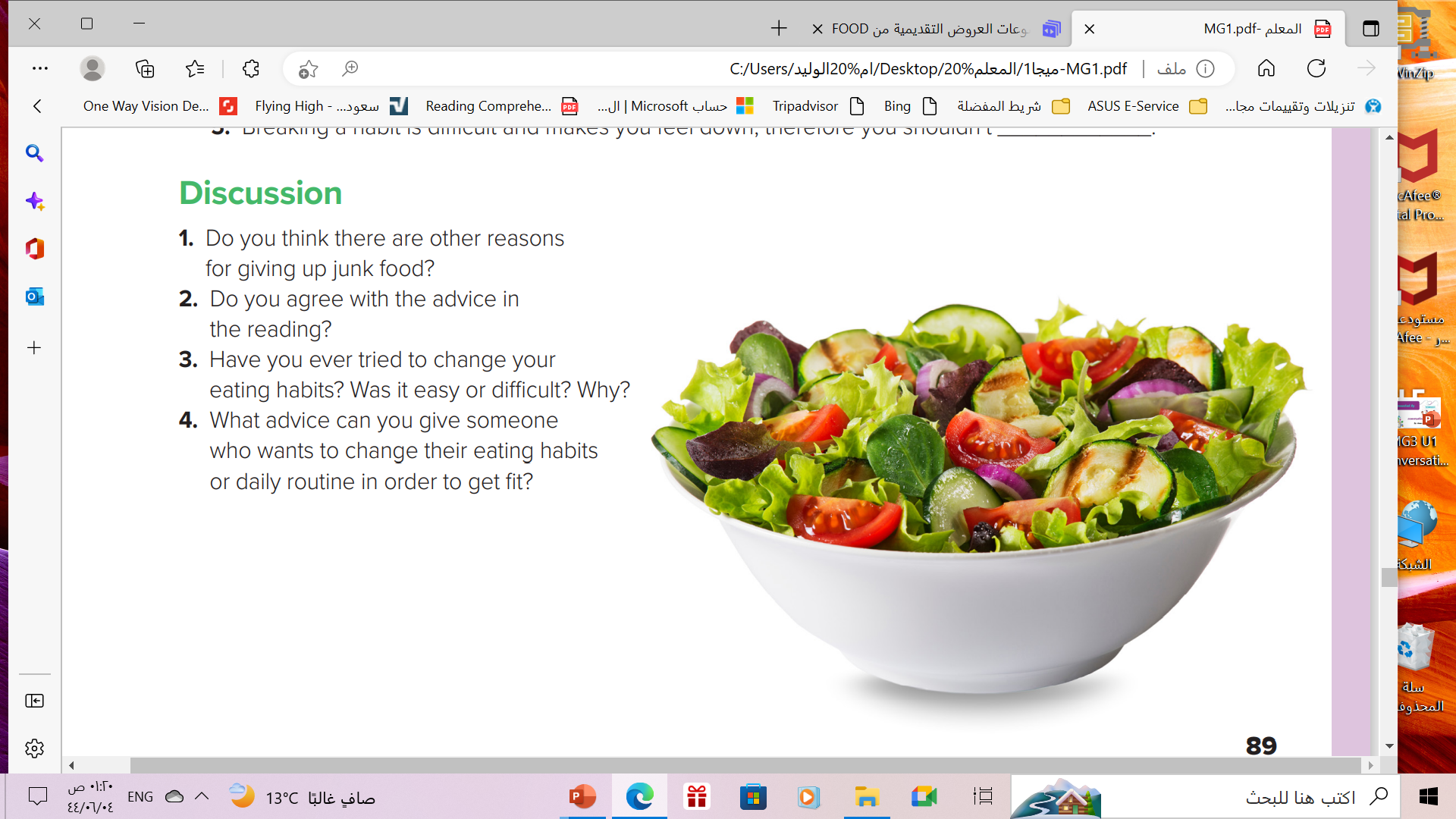 Homework
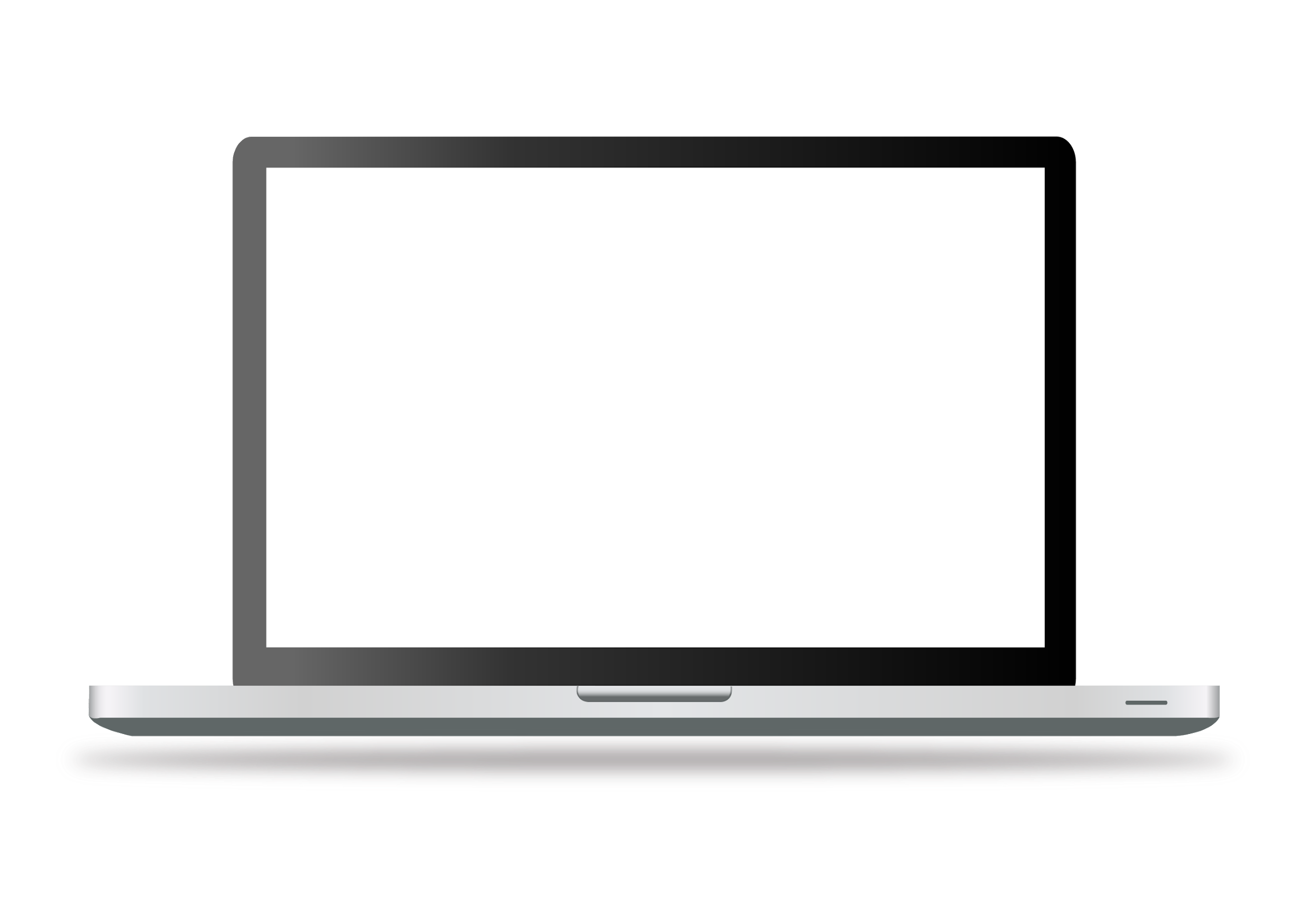 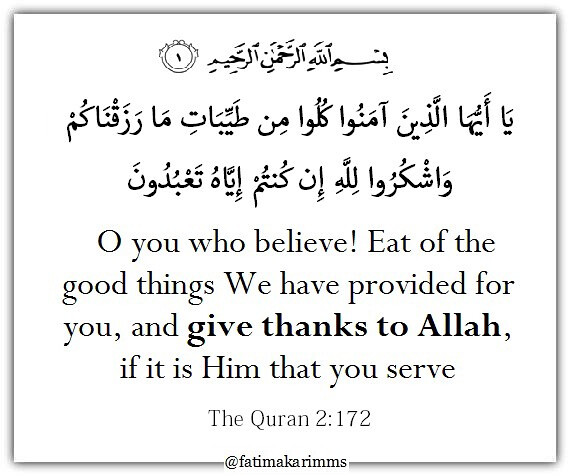 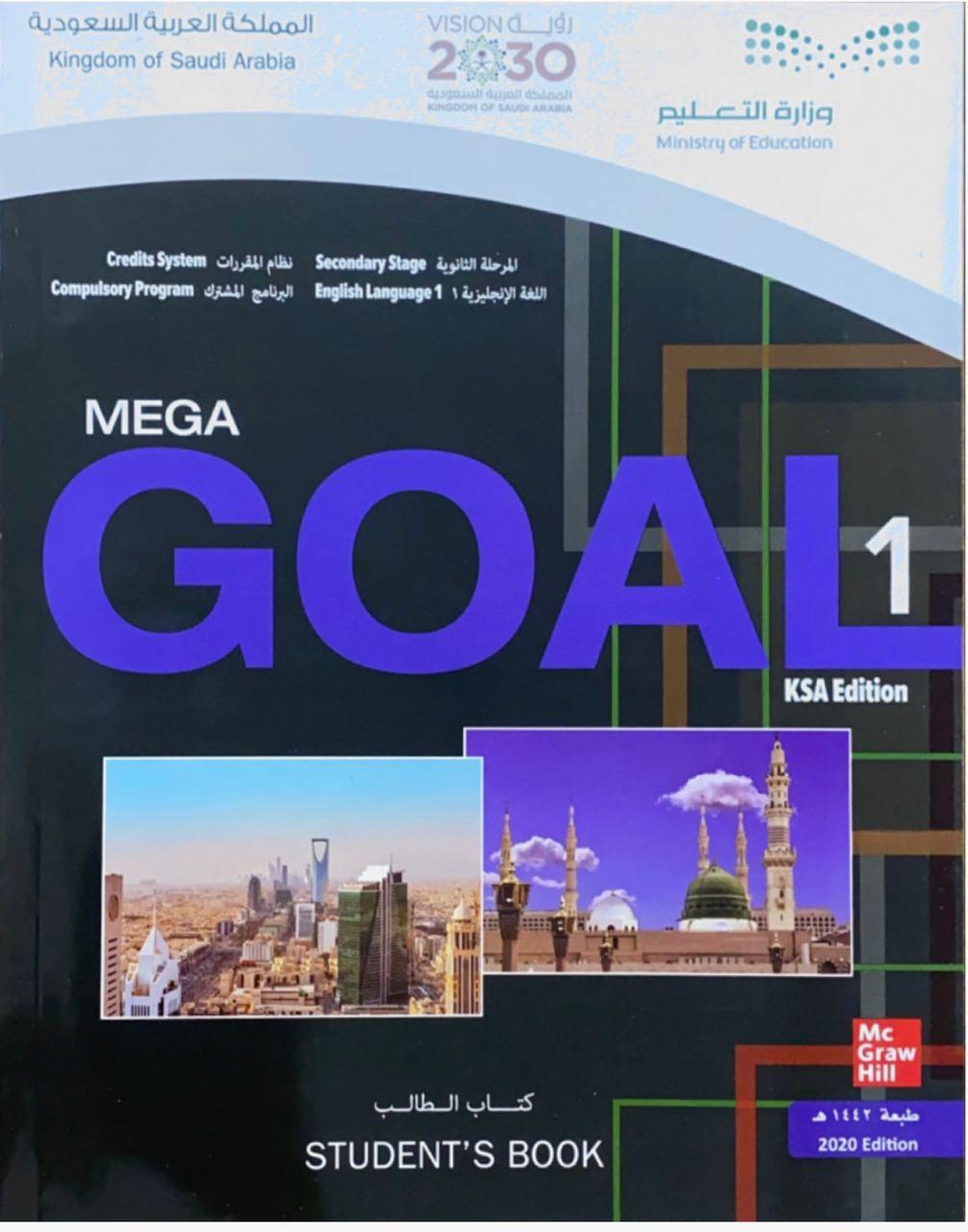 Homework
Page ( 61 ) , exercise (  F  )
Thanks!
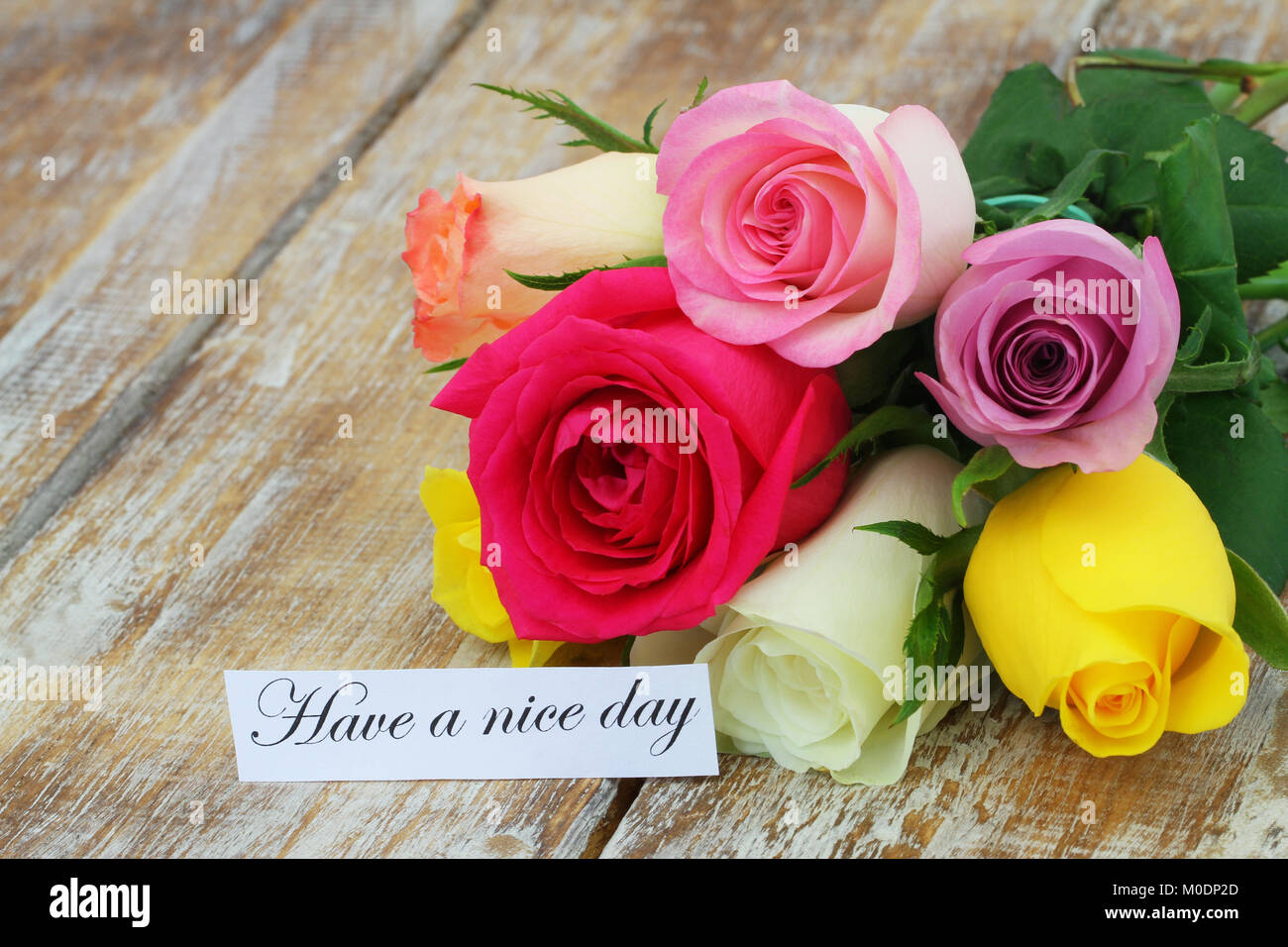 Unit